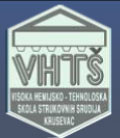 SISTEMSKI I APLIKATIVNI SOFTVERInstalacija uređaja u operativnom sistemu Windows
mr Miodrag Nikolić, predavač
Instalacija uređaja u operativnom sistemu Windows
Lexmark 1200 nedostajući driver
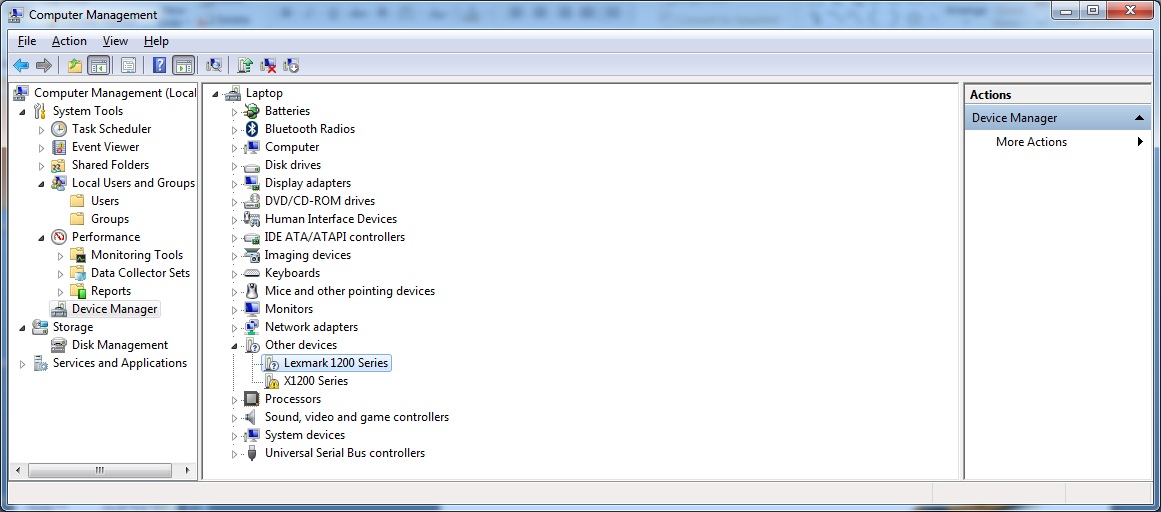 Instalacija uređaja u operativnom sistemu Windows
Pronalaženje driver-a na Internet-u
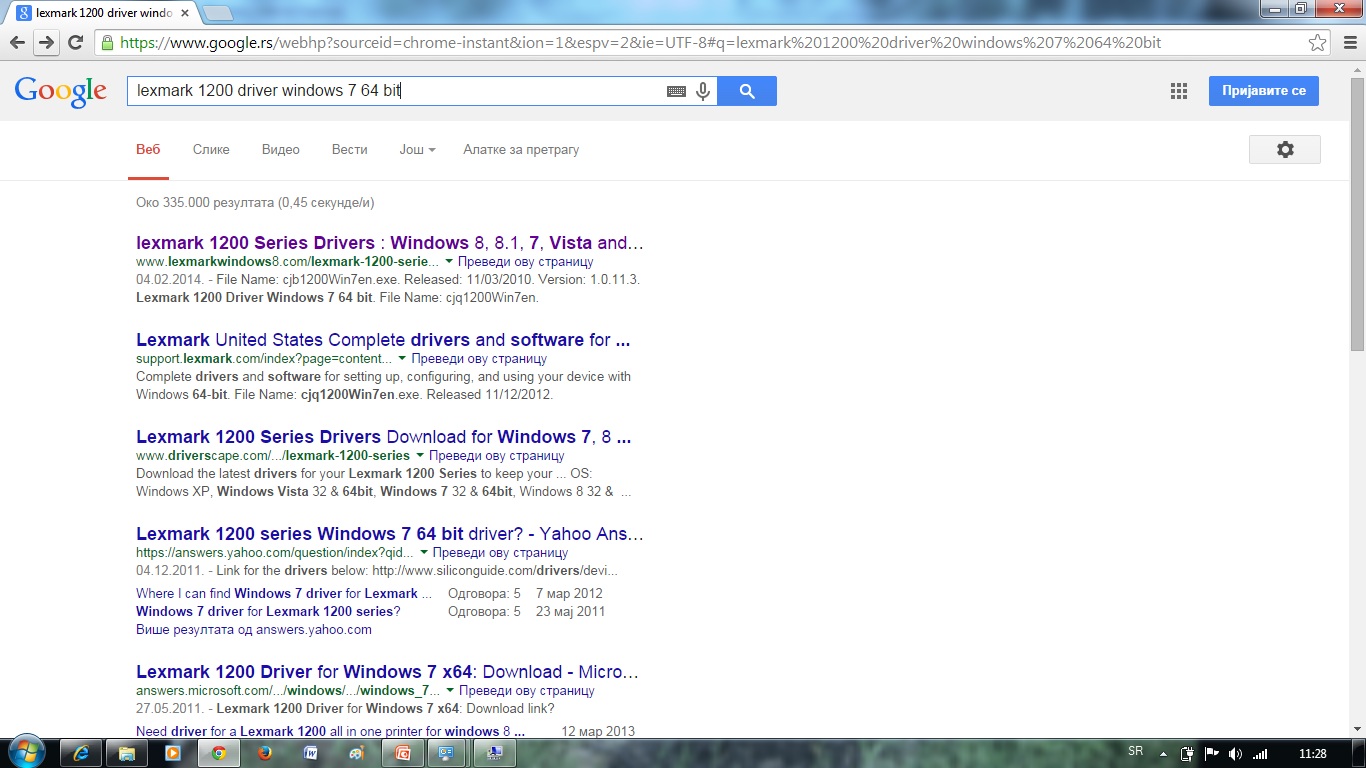 Instalacija uređaja u operativnom sistemu Windows
Lexmark Internet stranica
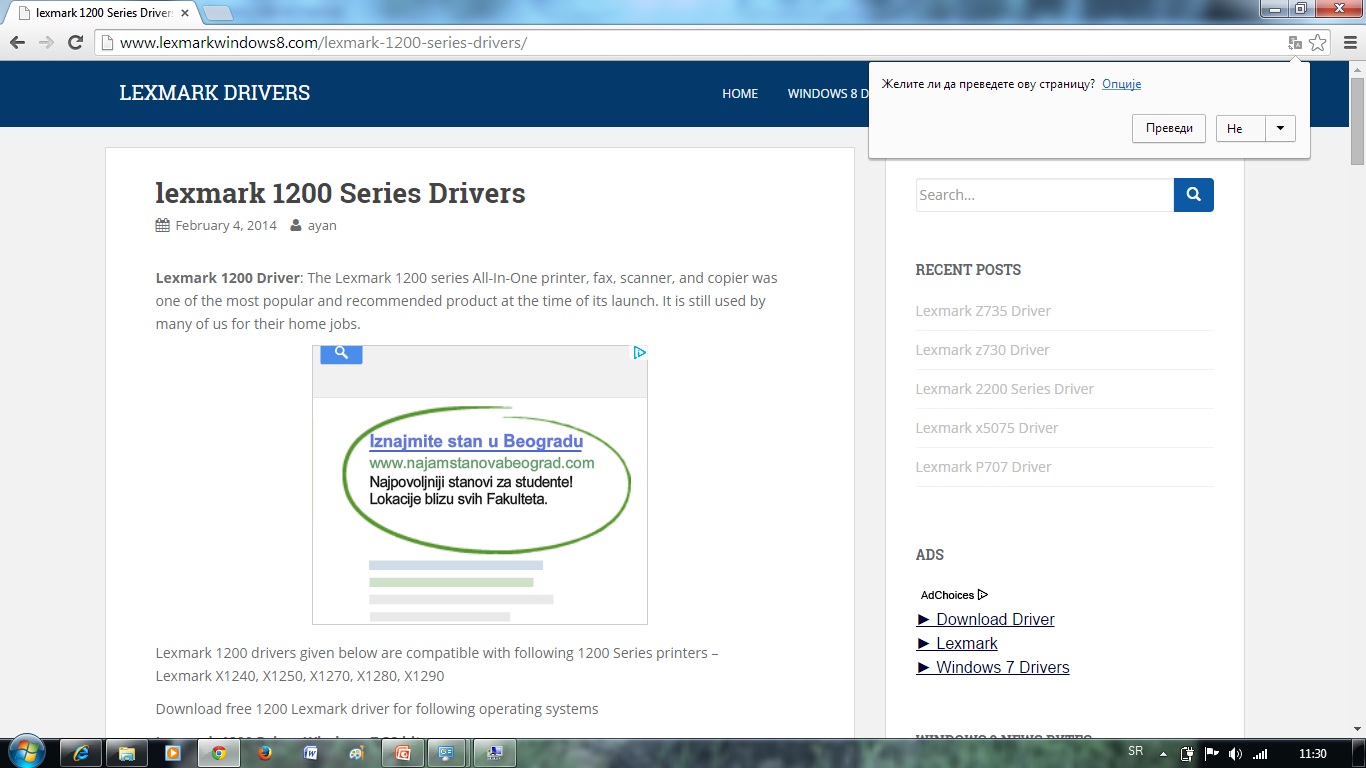 Instalacija uređaja u operativnom sistemu Windows
Lexmark 1200 driveri na zvaničnom sajtu
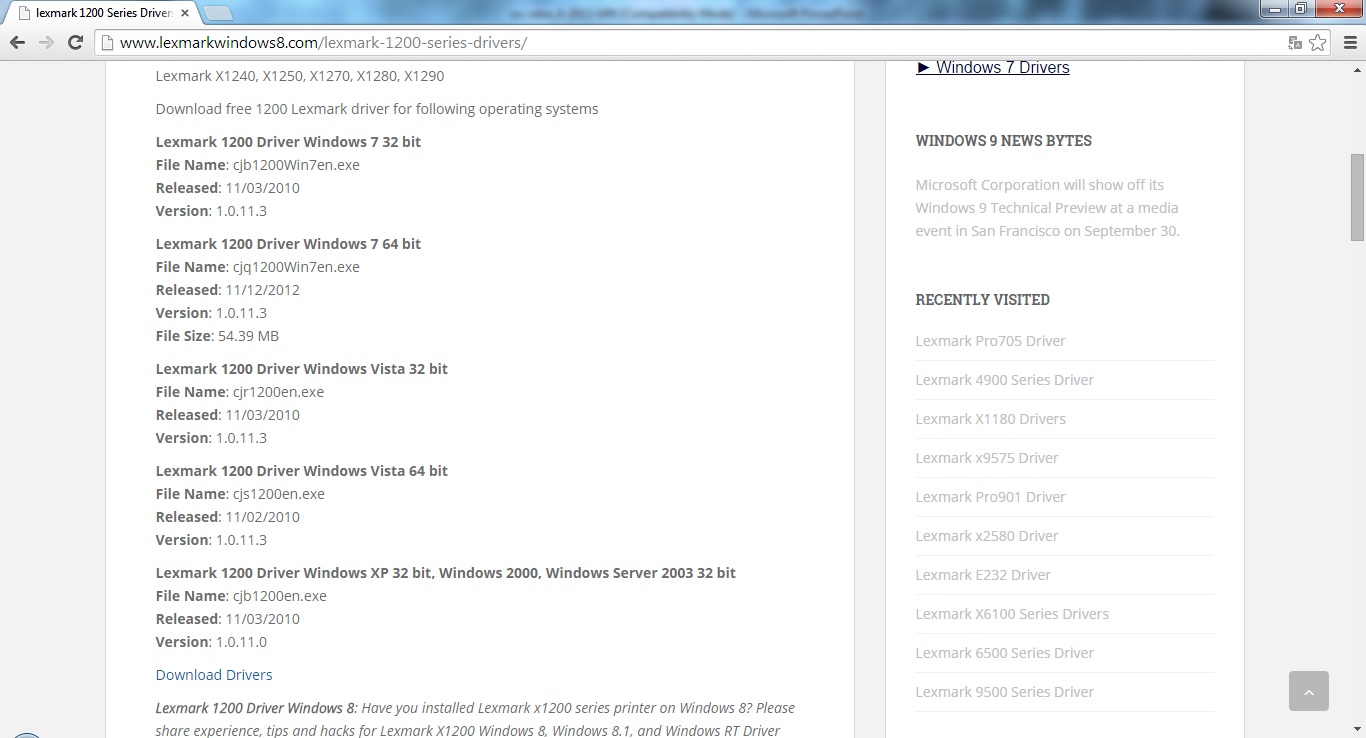 Instalacija uređaja u operativnom sistemu Windows
lexmark 1200 driver- Download Terms
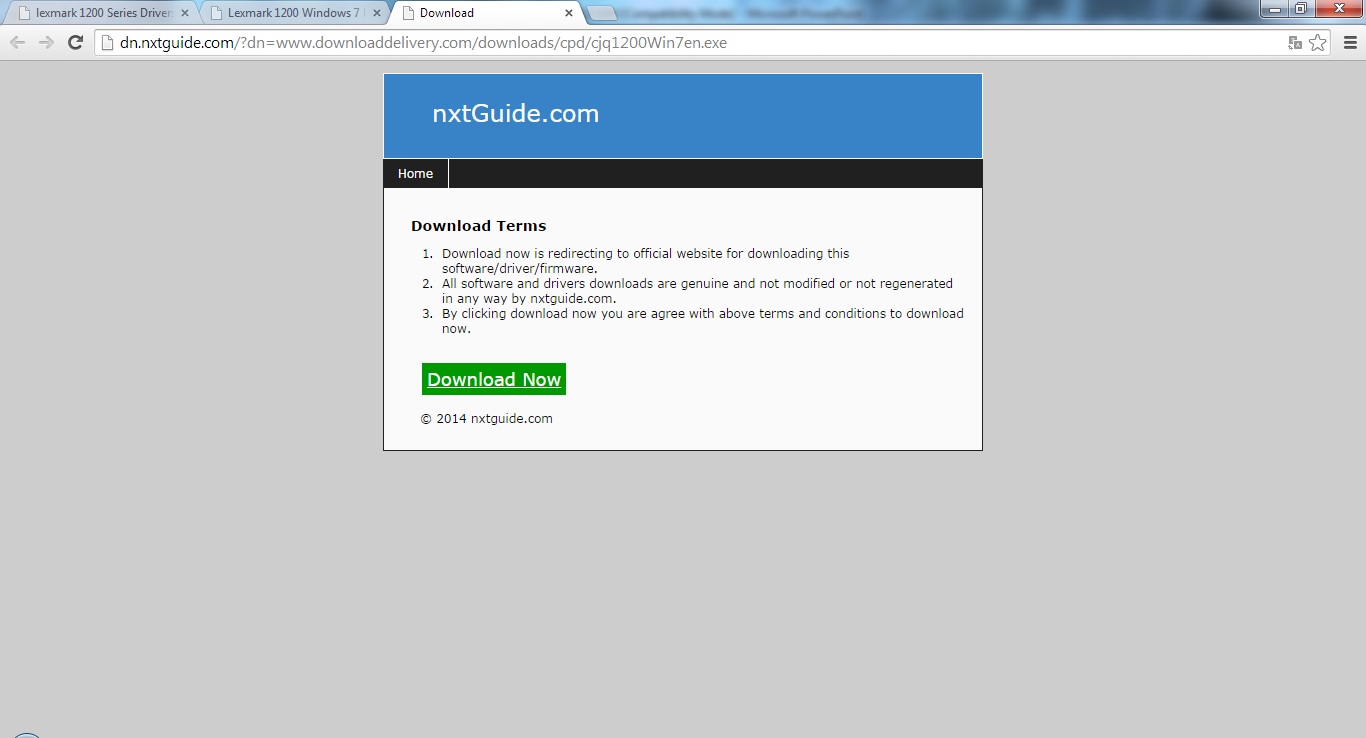 Instalacija uređaja u operativnom sistemu Windows
Određivanje lokacije na disku
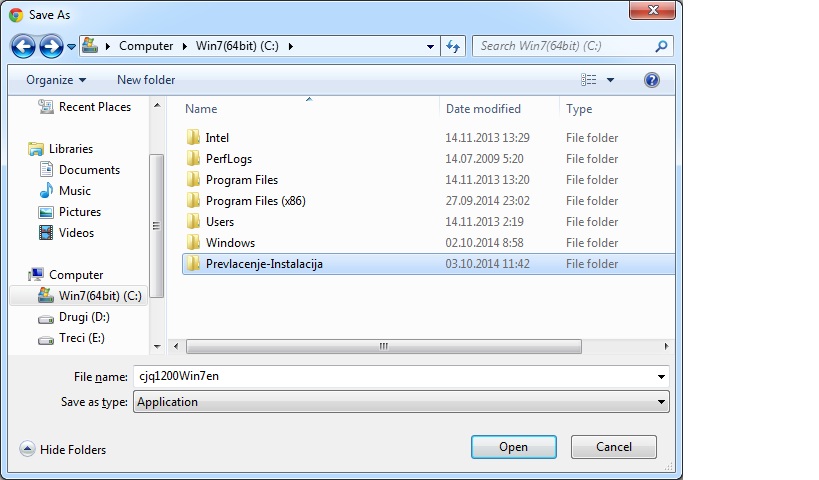 Instalacija uređaja u operativnom sistemu Windows
Firewall Exceptions
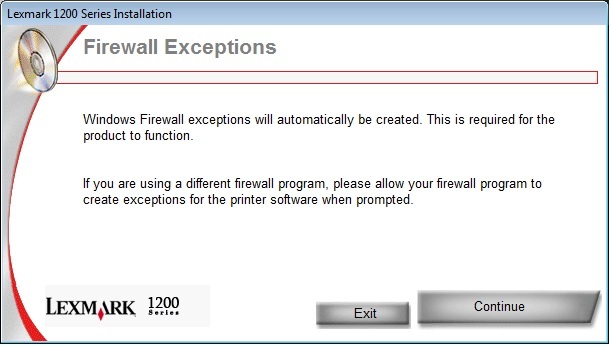 Instalacija uređaja u operativnom sistemu Windows
Lexmark 1200 driver- Install Software
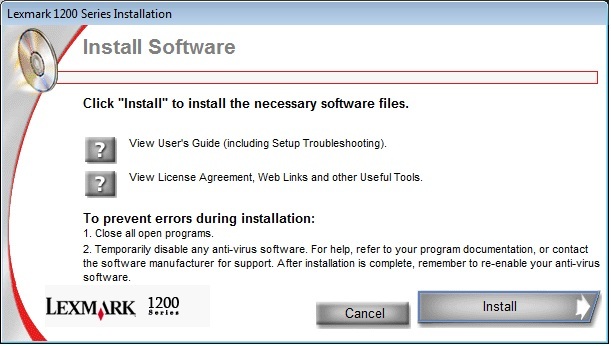 Instalacija uređaja u operativnom sistemu Windows
Lexmark 1200 driver- Security Warning
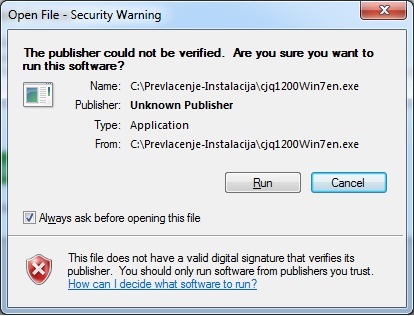 Instalacija uređaja u operativnom sistemu Windows
Lexmark 1200 driver- Uninstall Previous Driver
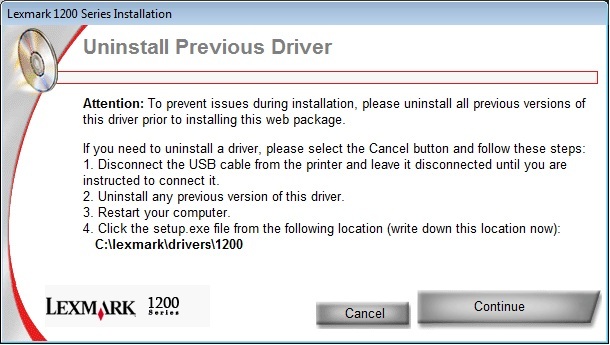 Instalacija uređaja u operativnom sistemu Windows
Lexmark 1200 driver- Install Progress
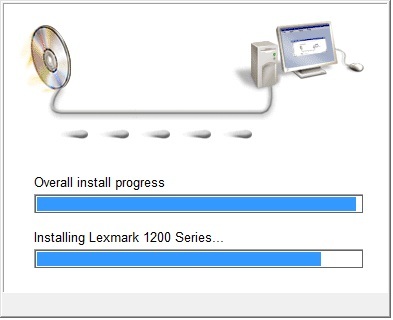 Instalacija uređaja u operativnom sistemu Windows
Lexmark 1200 driver- Select the Cartridges Installed
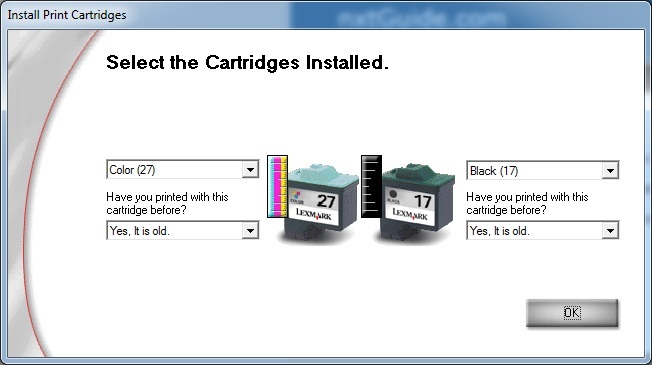 Instalacija uređaja u operativnom sistemu Windows
Lexmark 1200 driver- Enter Alignment Values
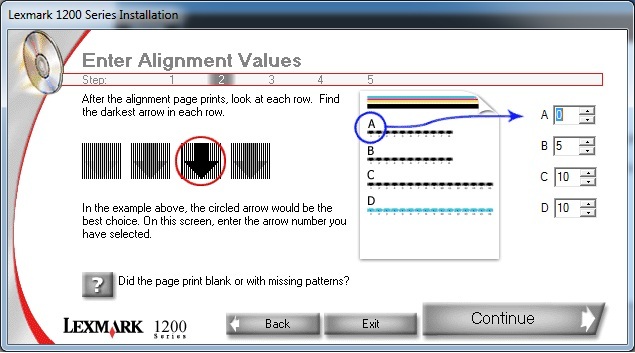 Instalacija uređaja u operativnom sistemu Windows
Lexmark 1200- Printing Oportunities
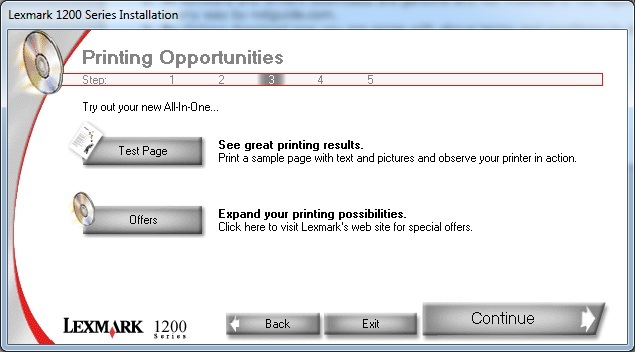 Instalacija uređaja u operativnom sistemu Windows
Lexmark 1200 driver- Print an Alignment Page
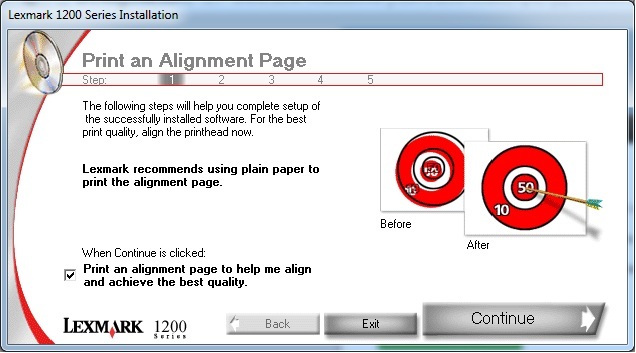 Instalacija uređaja u operativnom sistemu Windows
Lexmark 1200 driver- Product Registration
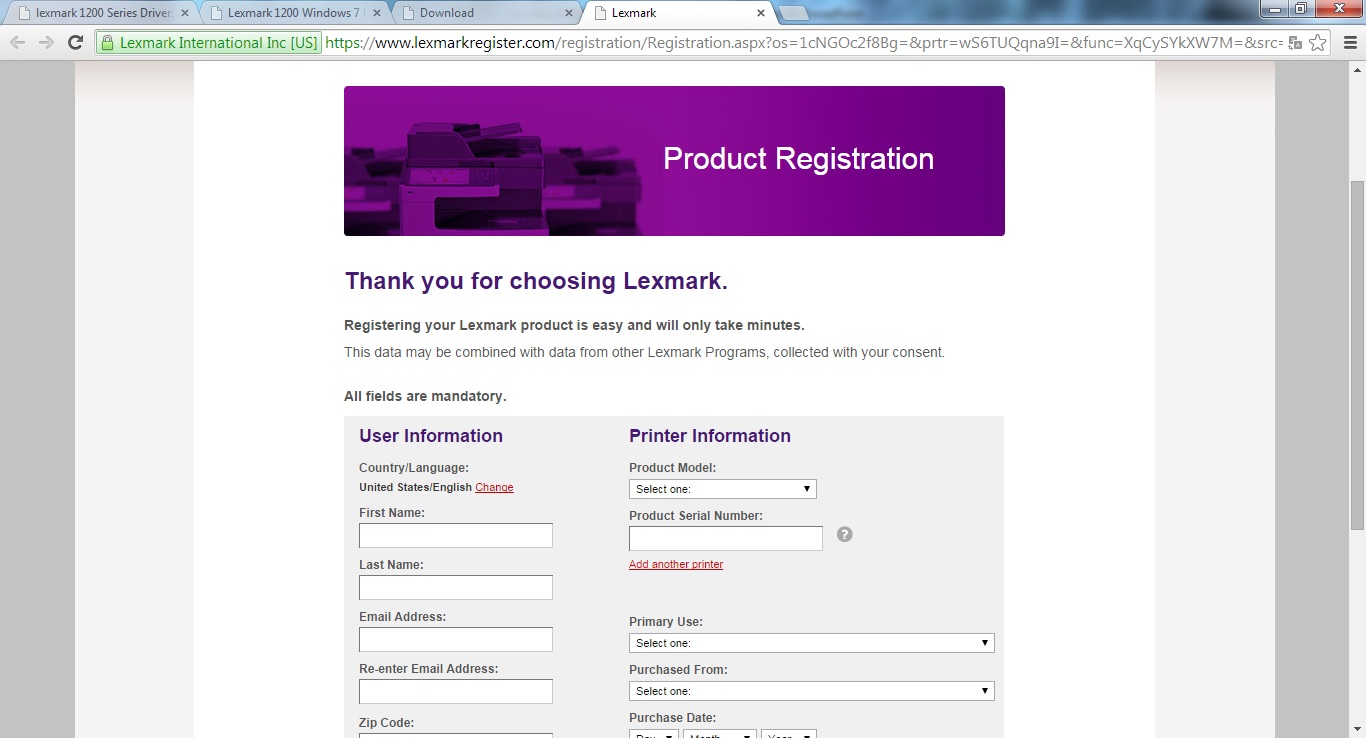 Instalacija uređaja u operativnom sistemu Windows
Lexmark 1200 driver- Preparing for Use
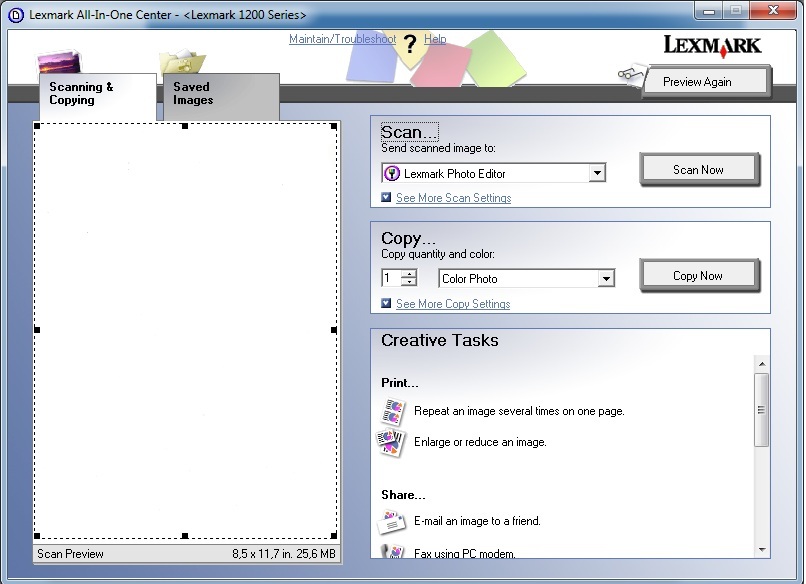 Instalacija uređaja u operativnom sistemu Windows
Lexmark 1200 driver- Use
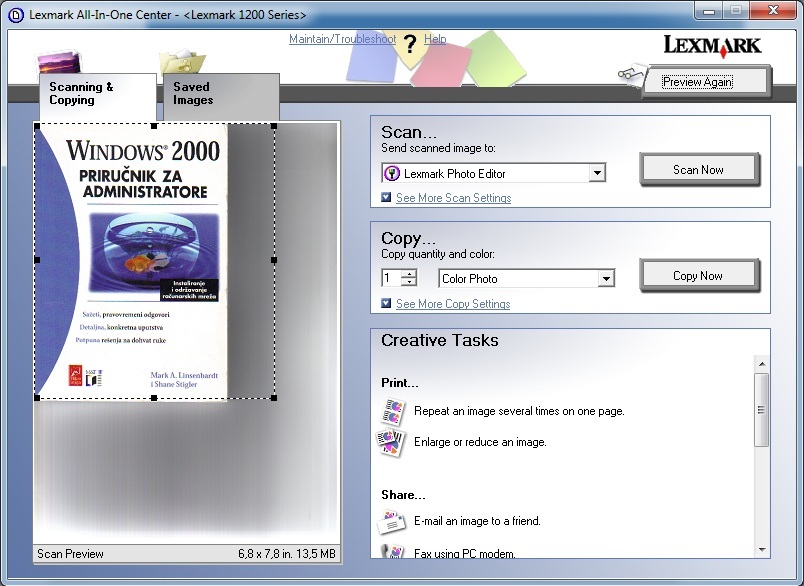 Instalacija uređaja u operativnom sistemu Windows
HP LaserJet 
P1100/P1560/P1600 Series
korišćenjem multimedijalnog diska
Instalacija uređaja u OSWindowsHP LaserJet P1100
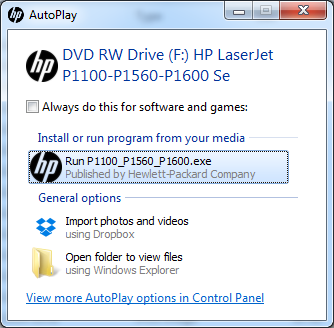 Instalacija uređaja u OSWindowsHP LaserJet P1100 (2)
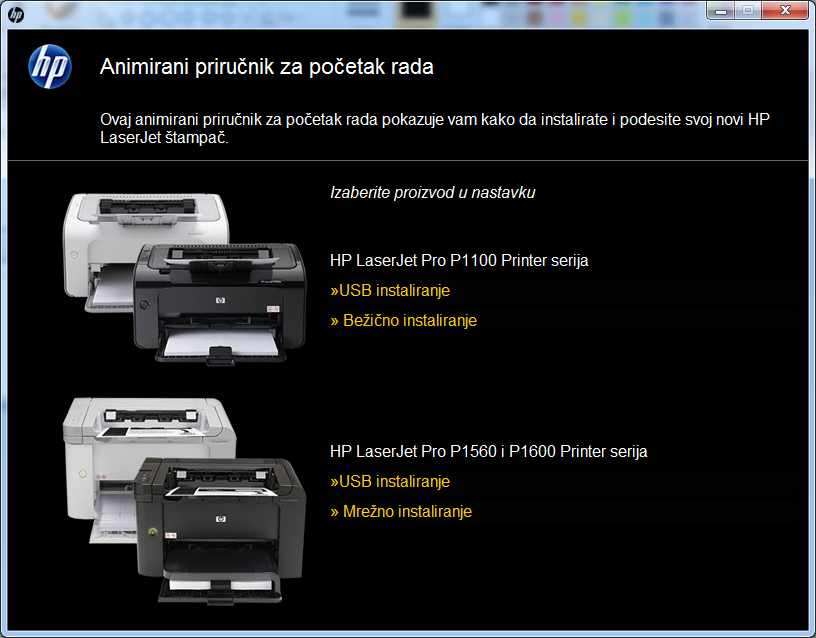 Instalacija uređaja u OSWindowsHP LaserJet P1100 (3)
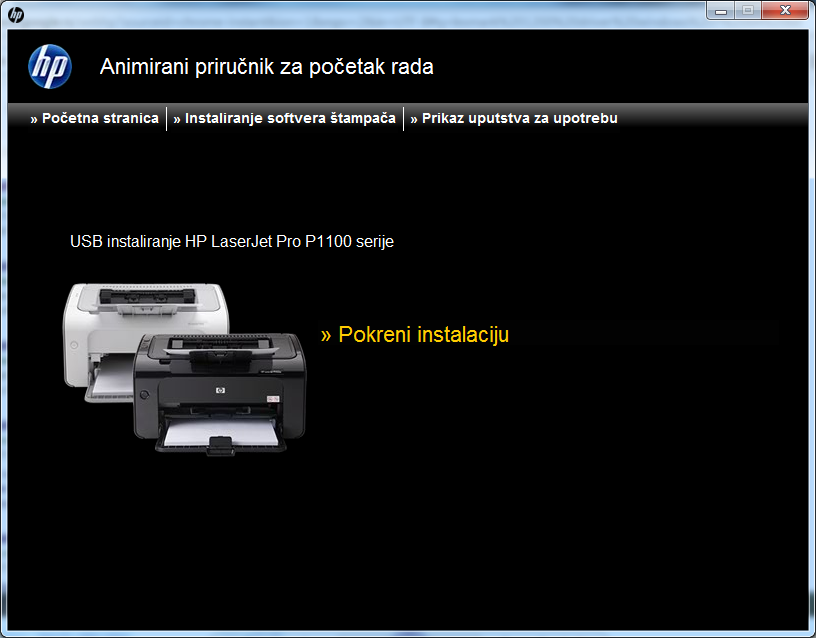 Instalacija uređaja u OSWindowsHP LaserJet P1100 (4)
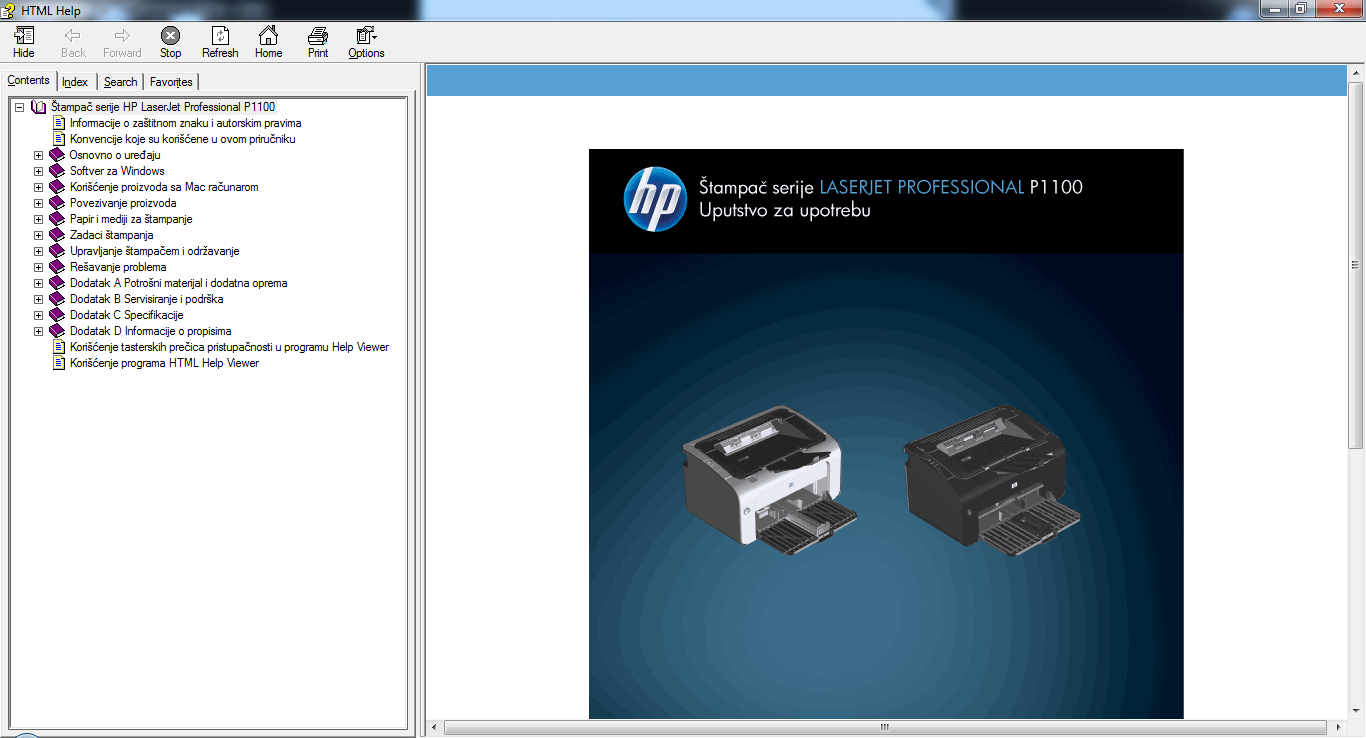 Instalacija uređaja u OSWindowsHP LaserJet P1100 (5)
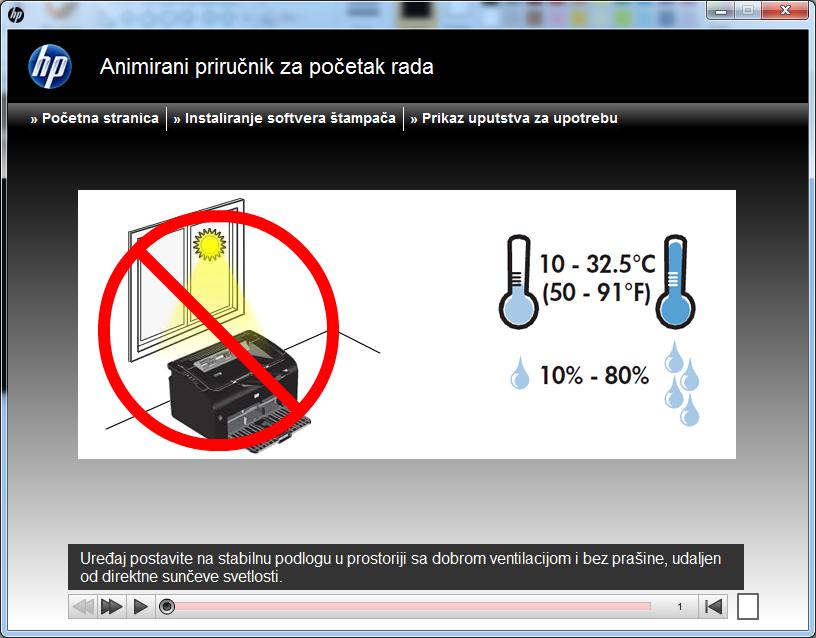 Instalacija uređaja u OSWindowsHP LaserJet P1100 (6)
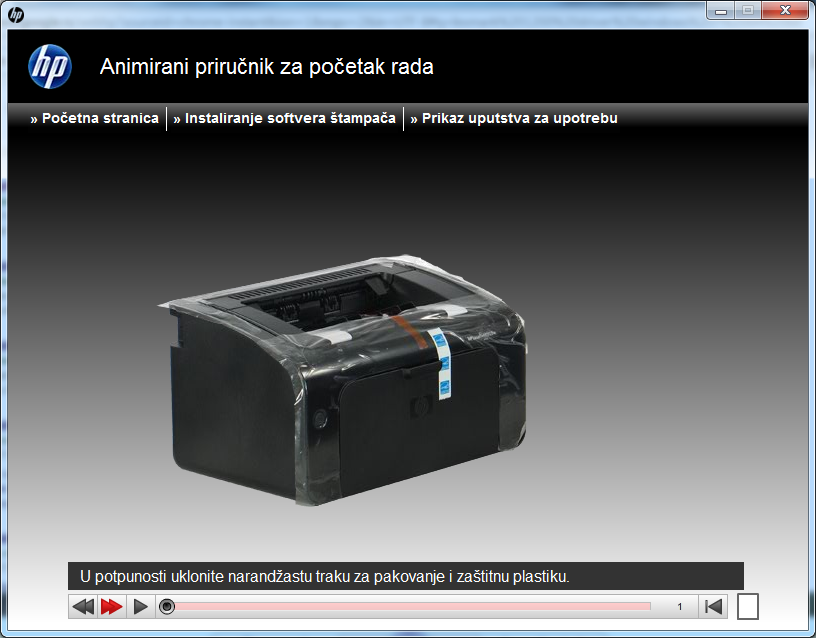 Instalacija uređaja u OSWindowsHP LaserJet P1100 (7)
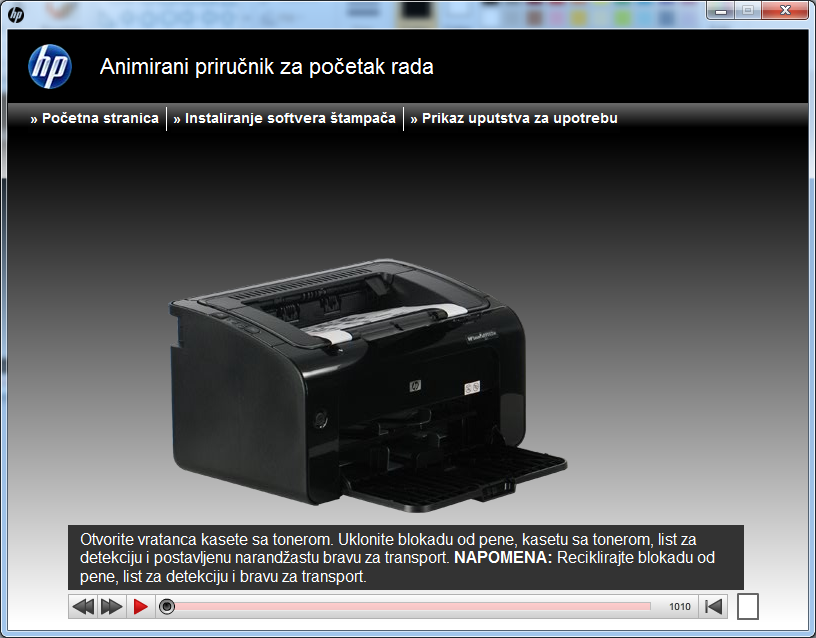 Instalacija uređaja u OSWindowsHP LaserJet P1100 (8)
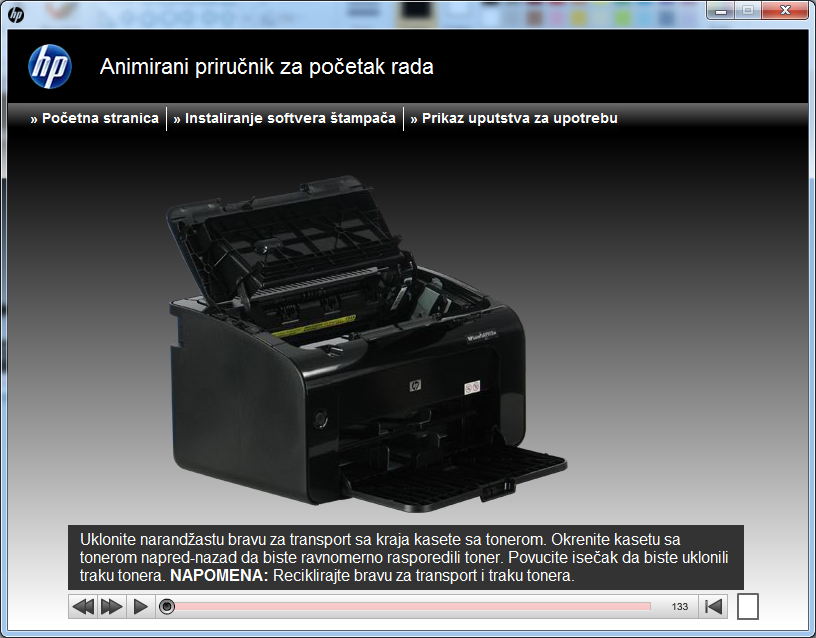 Instalacija uređaja u OSWindowsHP LaserJet P1100 (9)
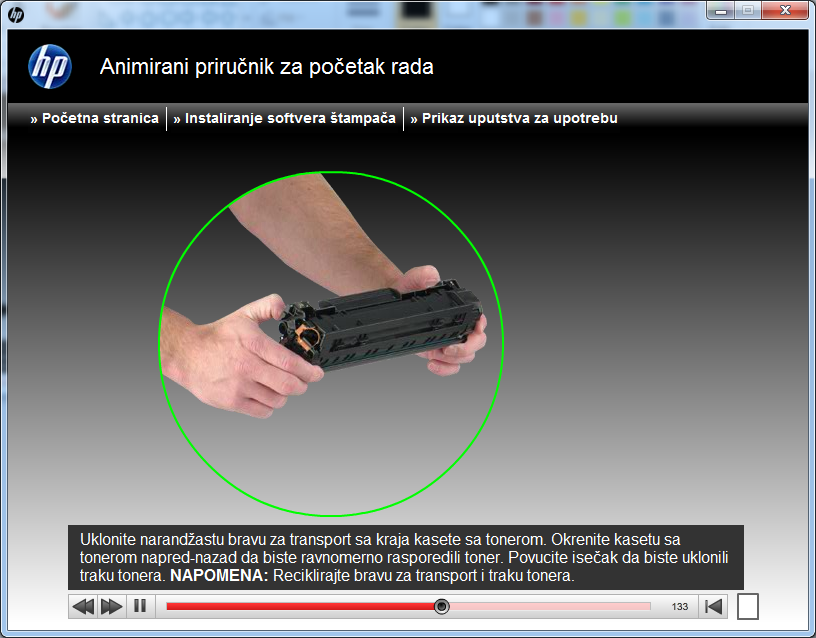 Instalacija uređaja u OSWindowsHP LaserJet P1100 (10)
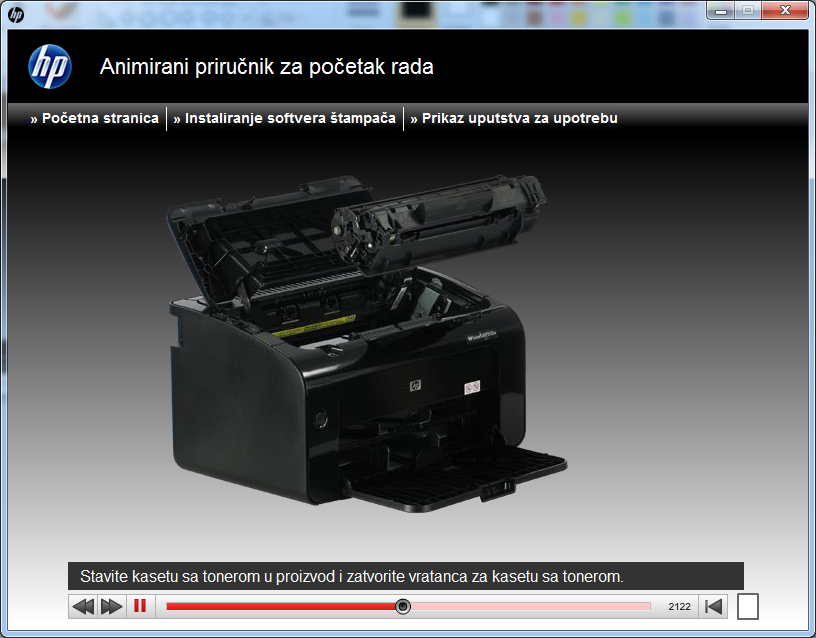 Instalacija uređaja u OSWindowsHP LaserJet P1100 (11)
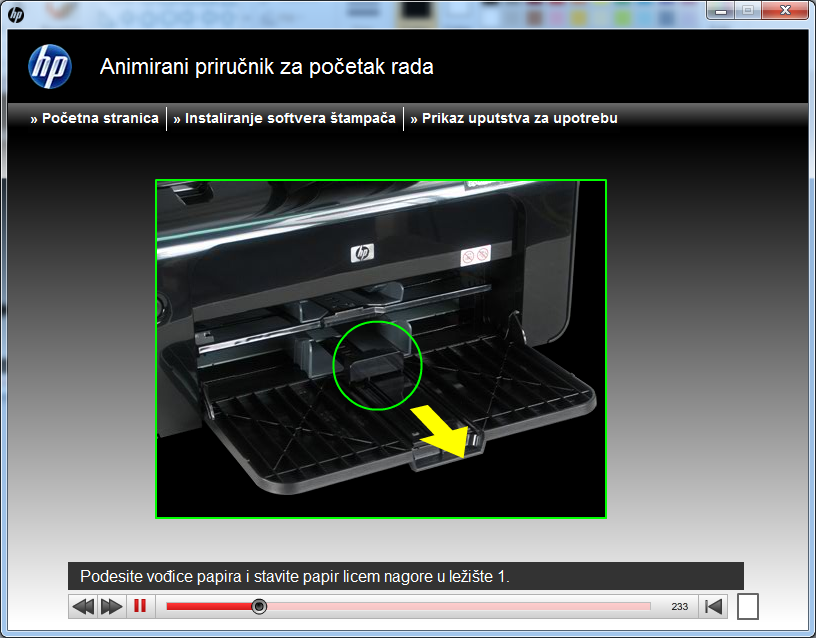 Instalacija uređaja u OSWindowsHP LaserJet P1100 (12)
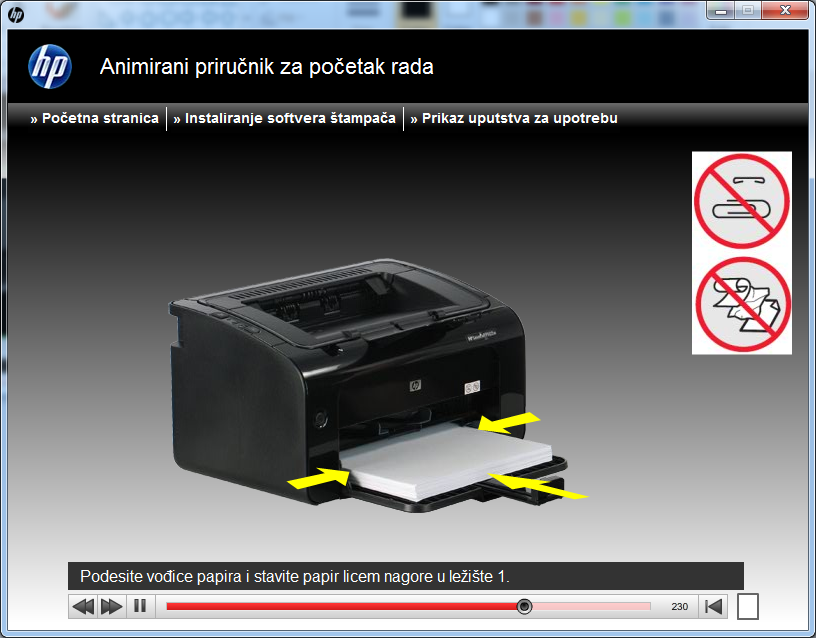 Instalacija uređaja u OSWindowsHP LaserJet P1100 (13)
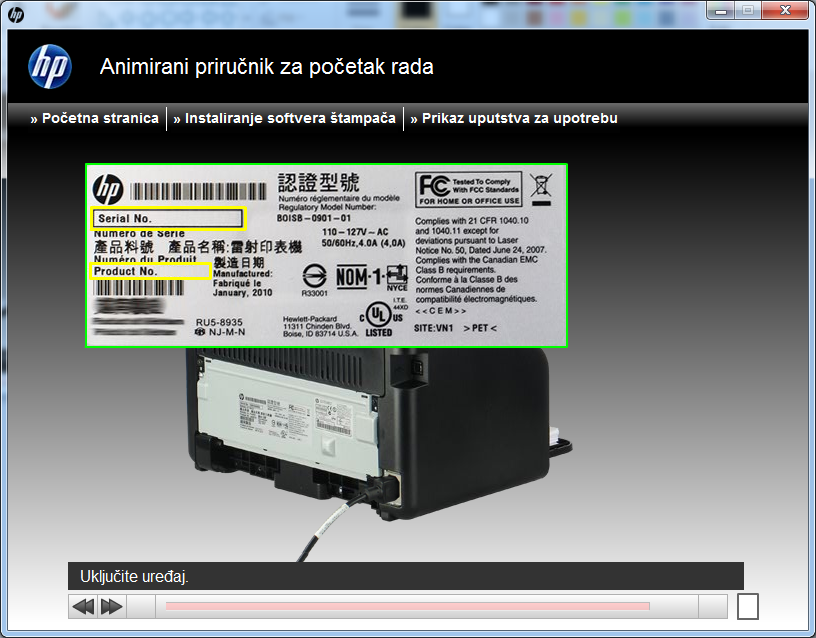 Instalacija uređaja u OSWindowsHP LaserJet P1100 (14)
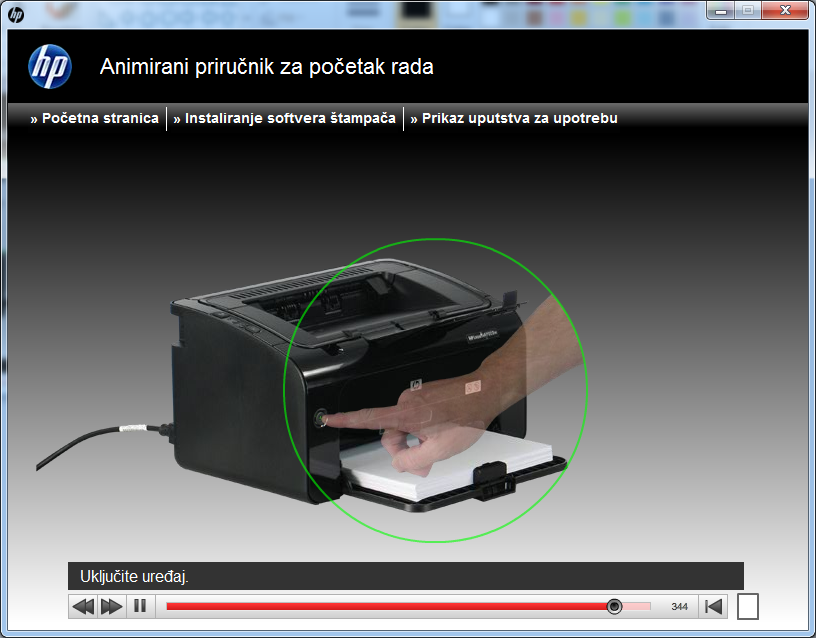 Instalacija uređaja u OSWindowsHP LaserJet P1100 (15)
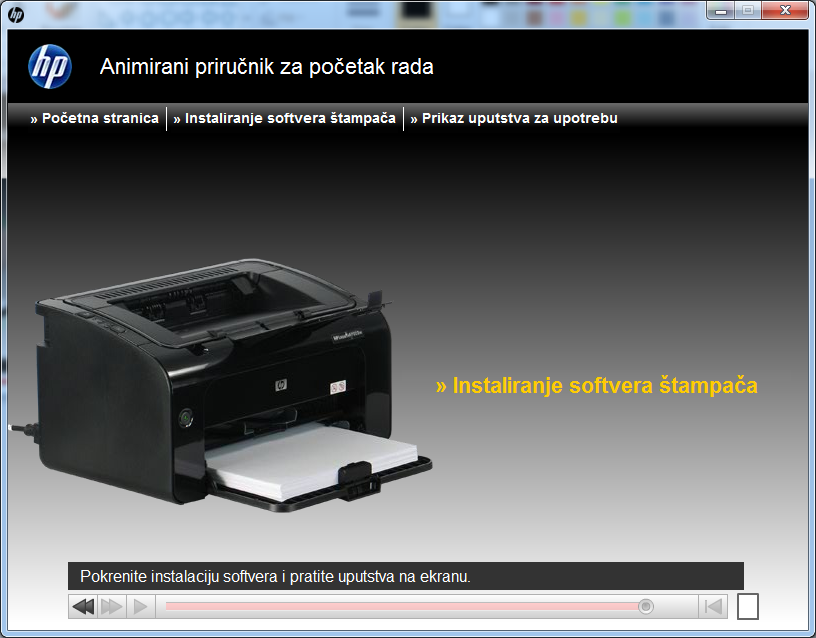 Instalacija uređaja u OSWindowsHP LaserJet P1100 (16)
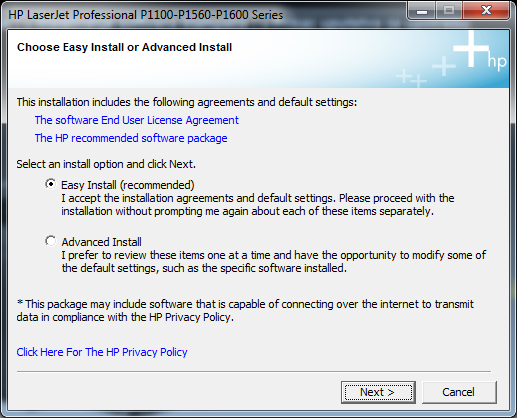 Instalacija uređaja u OSWindowsHP LaserJet P1100 (17)
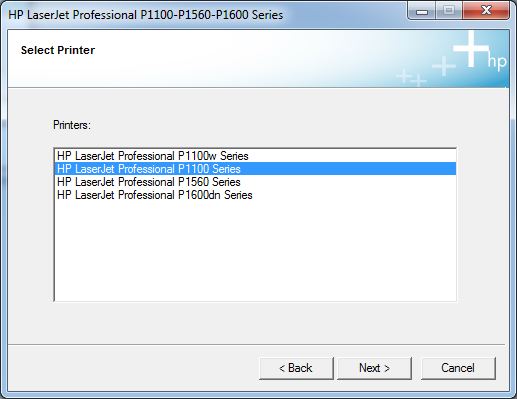 Instalacija uređaja u OSWindowsHP LaserJet P1100 (18)
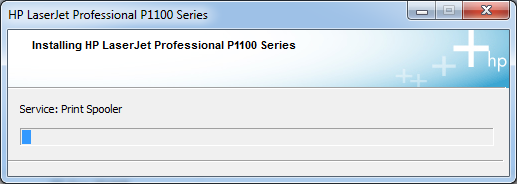 Instalacija uređaja u OSWindowsHP LaserJet P1100 (19)
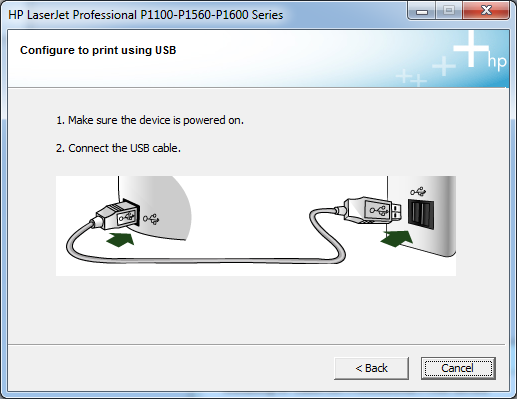 Instalacija uređaja u OSWindowsHP LaserJet P1100 (20)
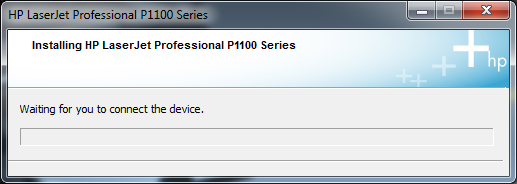 Instalacija uređaja u operativnom sistemu Windows
HP Scanjet 200/300 
korišćenjem papirnog uputstva
Instalacija uređaja u OSWindowsHP Scanjet 200/300 (2)
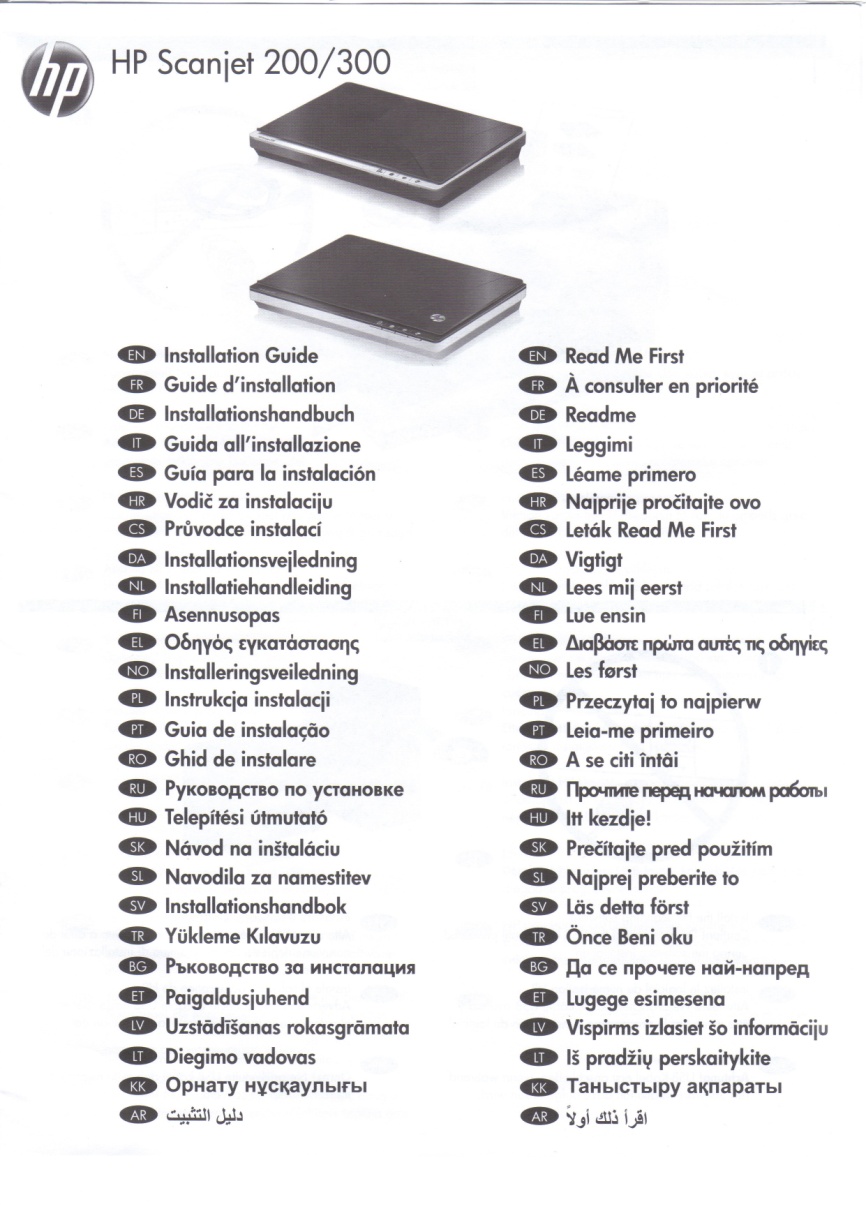 Instalacija uređaja u OSWindowsHP Scanjet 200/300 (3)...
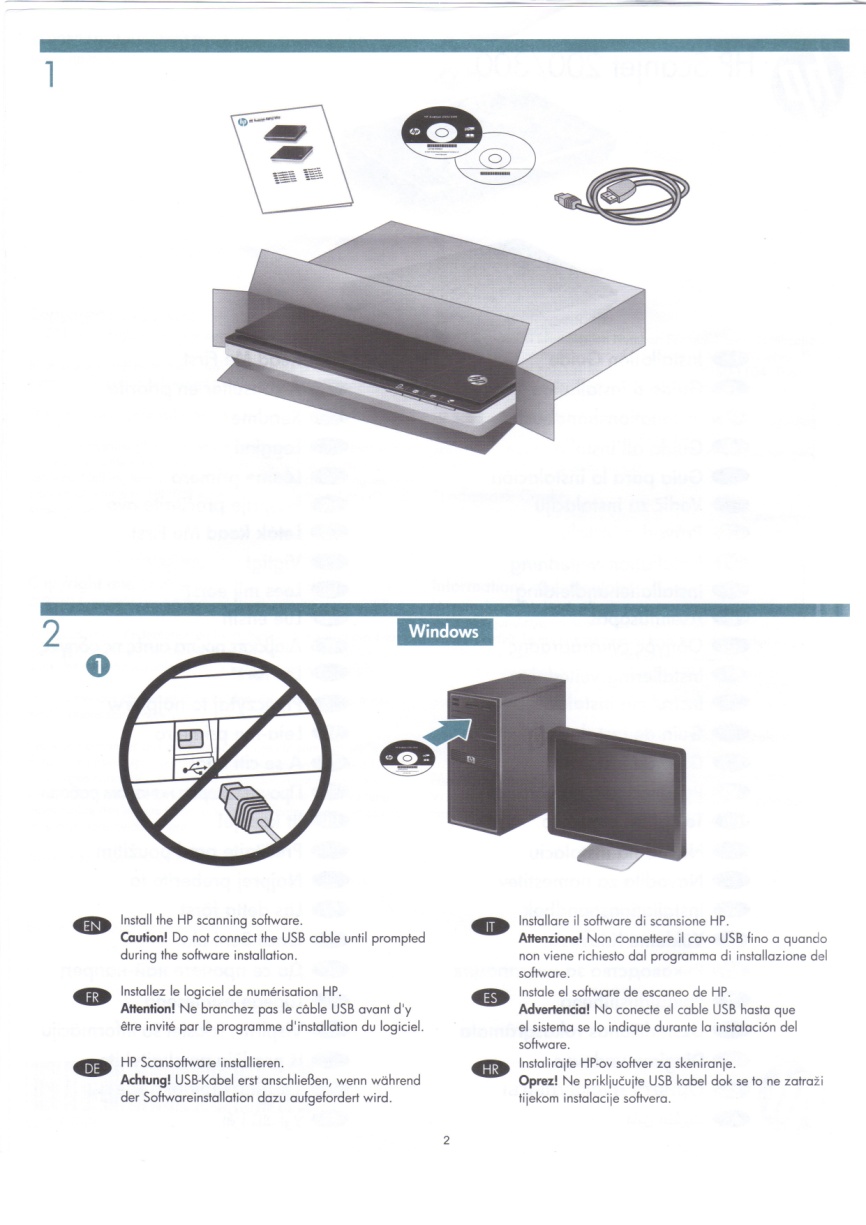 Instalacija uređaja u operativnom sistemu Windows
Literatura
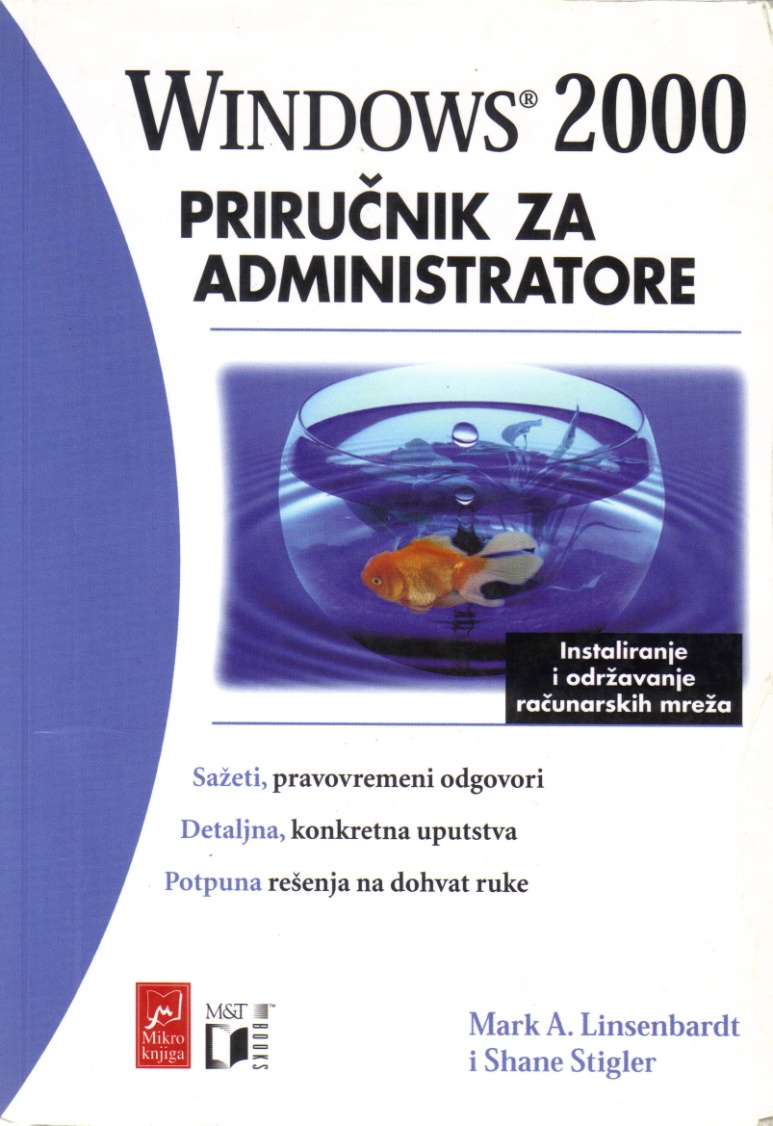